物业用房二层平面方案变更
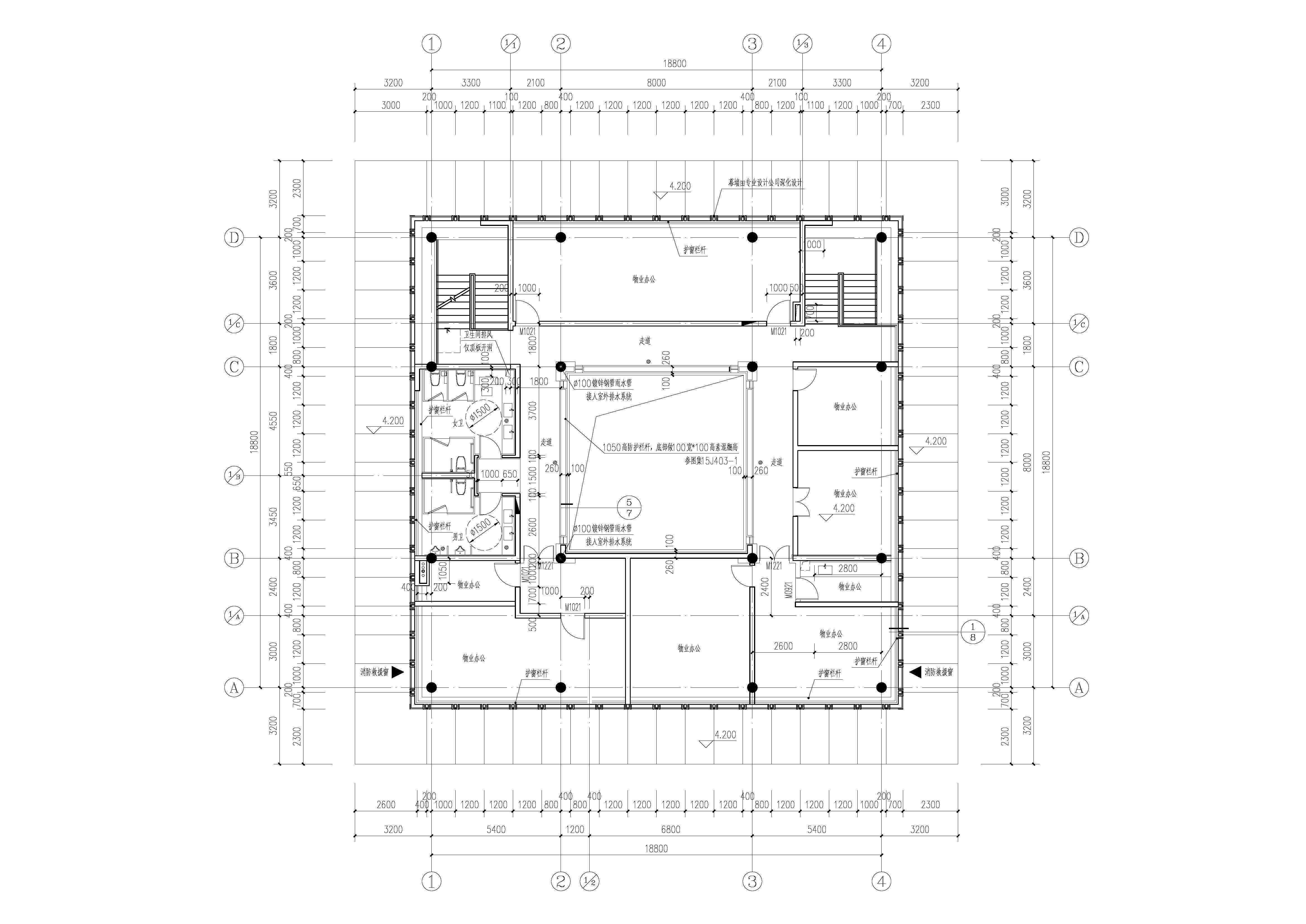 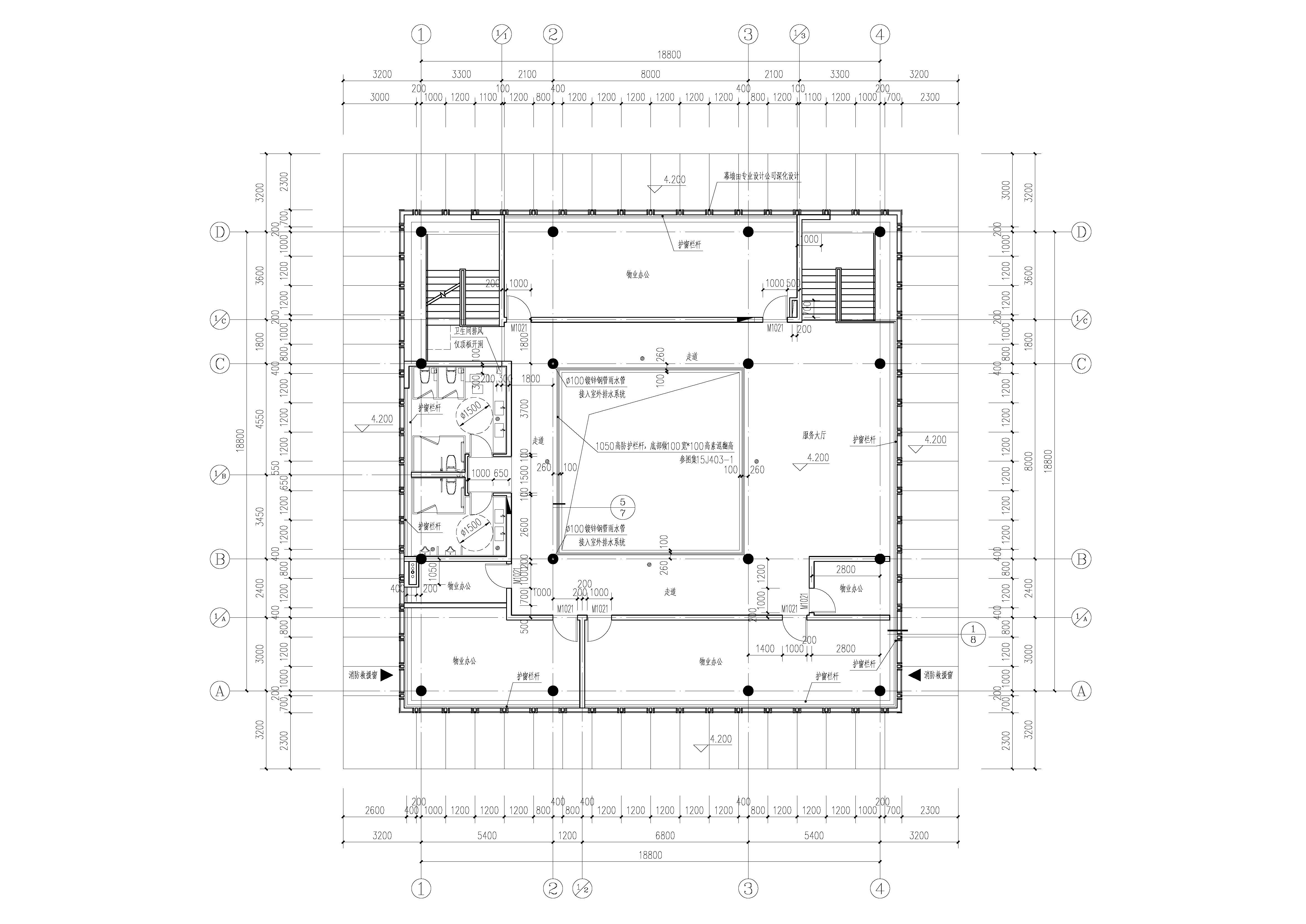 修改前
修改后
修改说明：物业用房二层平面局部功能用房布置调整（红色虚线区域）
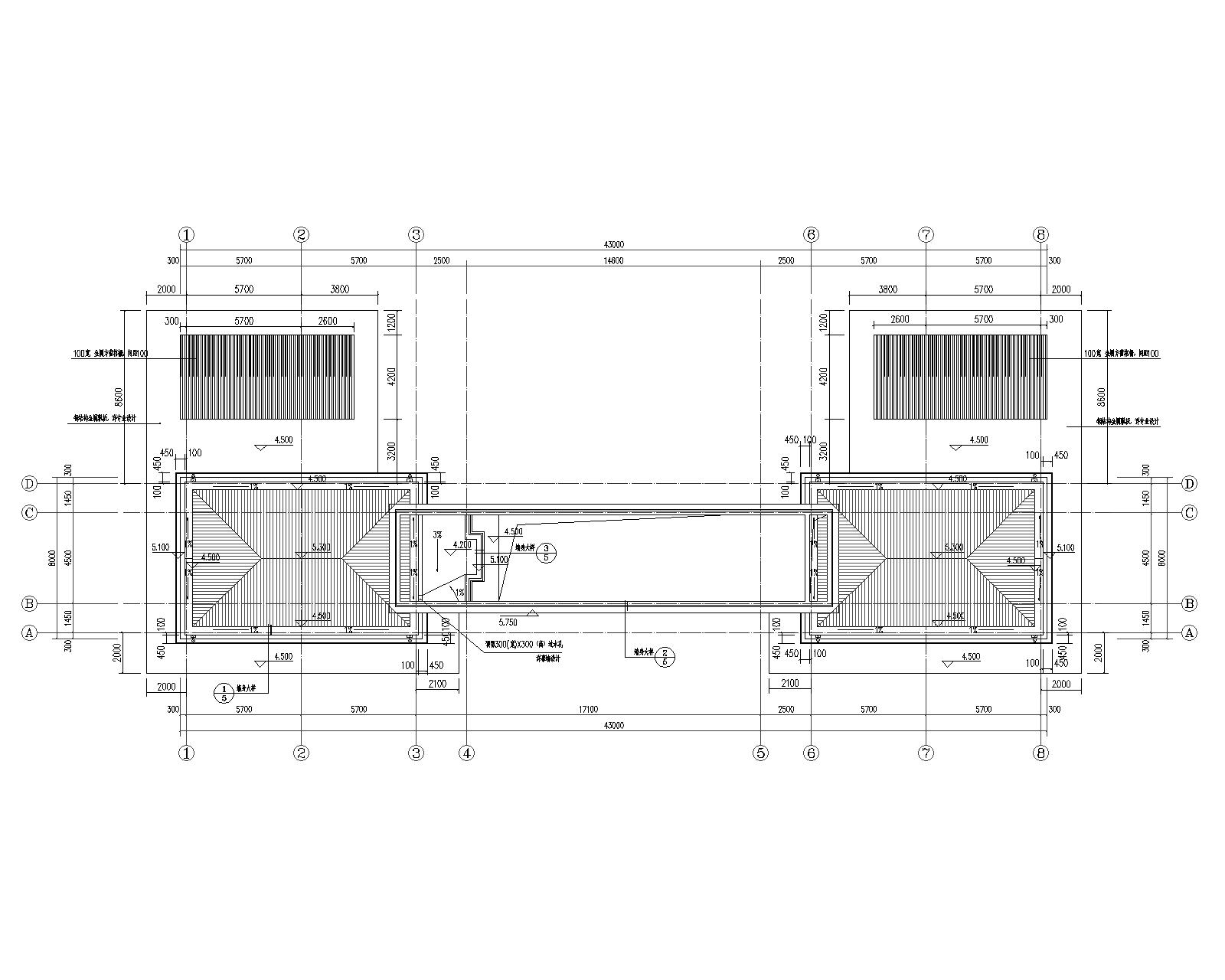 38#楼屋面方案变更
修改前
修改后
修改说明：38#楼平屋面改为坡屋面（红色虚线区域）
38#楼屋面方案变更
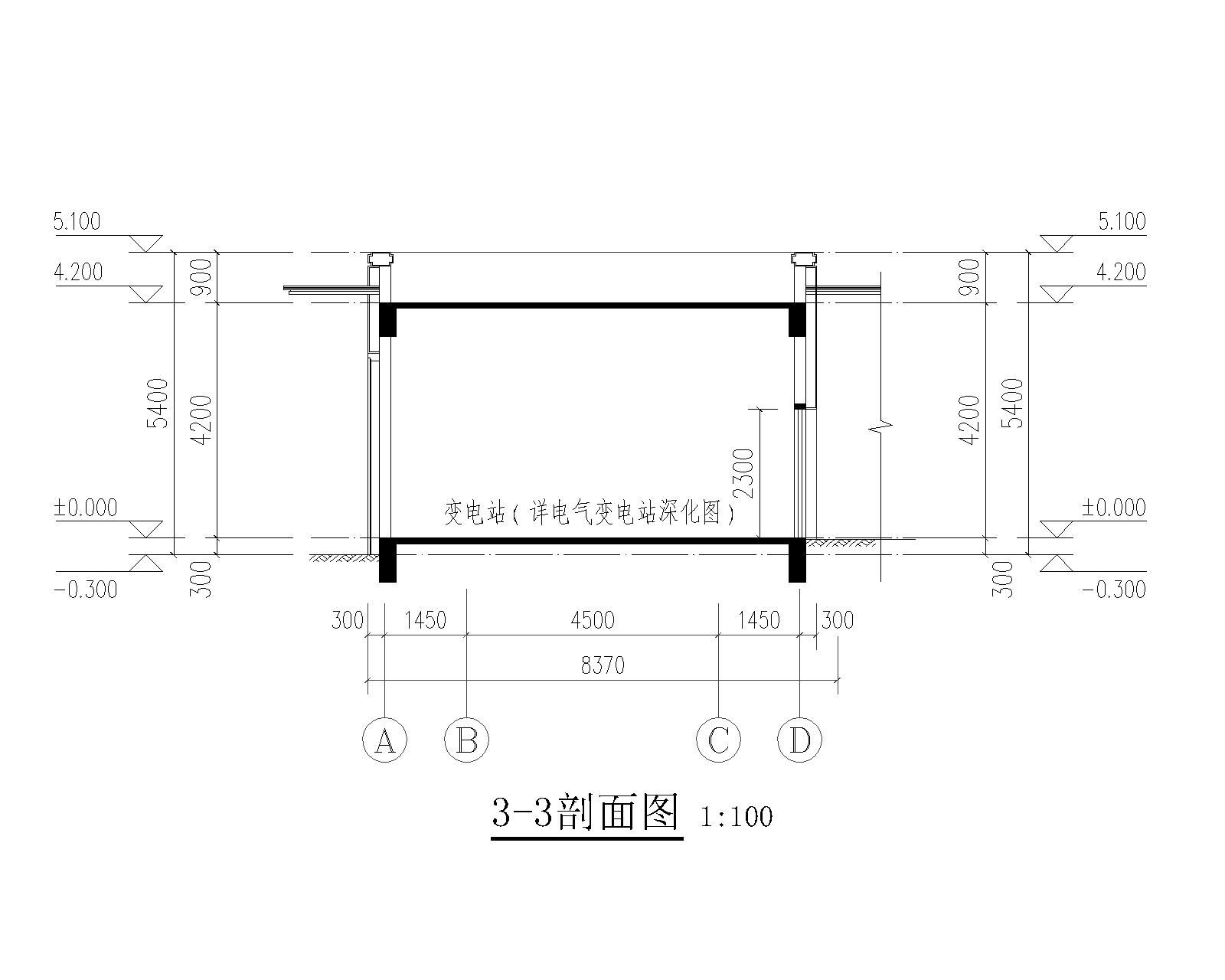 修改前
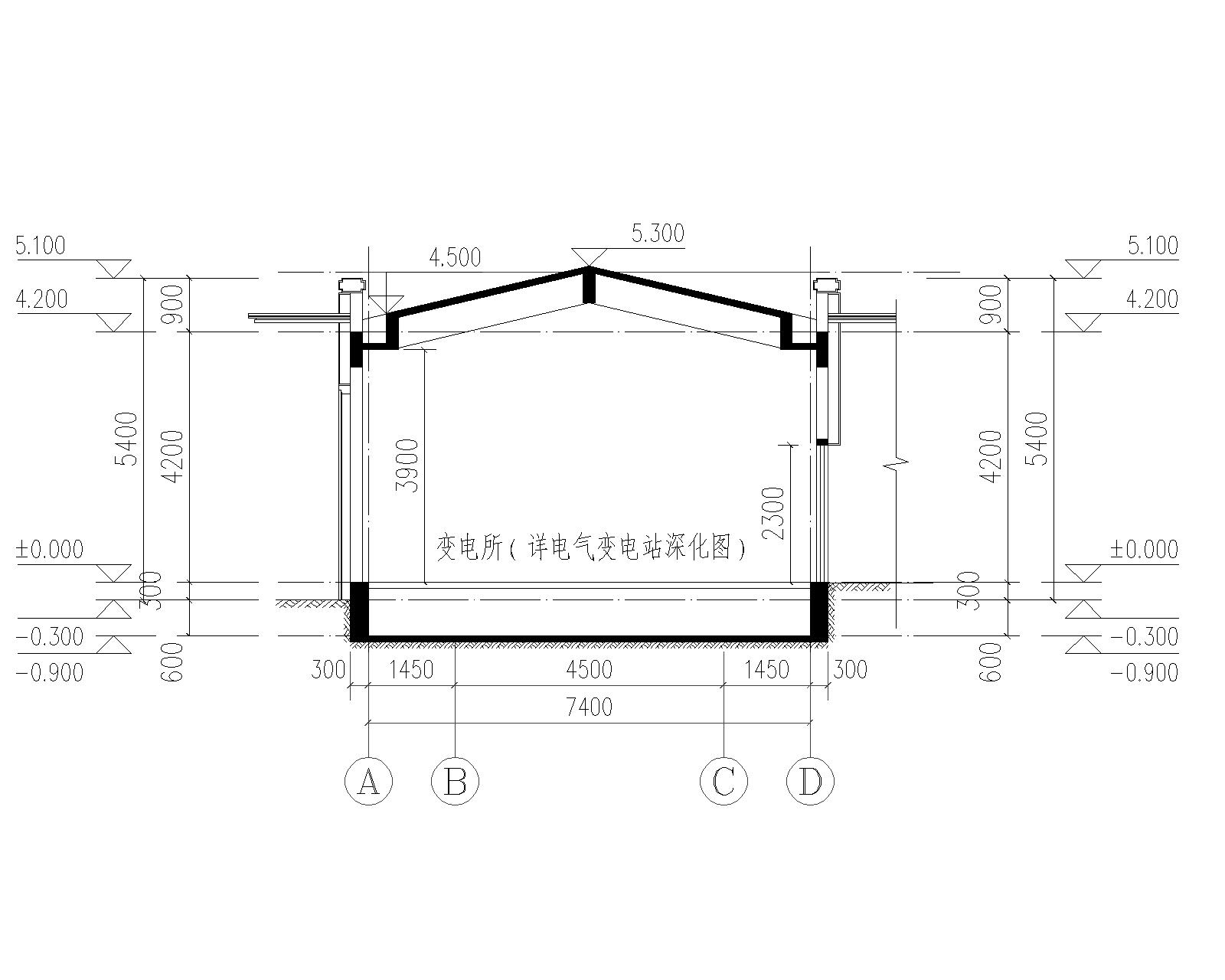 修改后
修改说明：38#楼平屋面改为坡屋面（红色虚线区域）
39#楼屋面方案变更
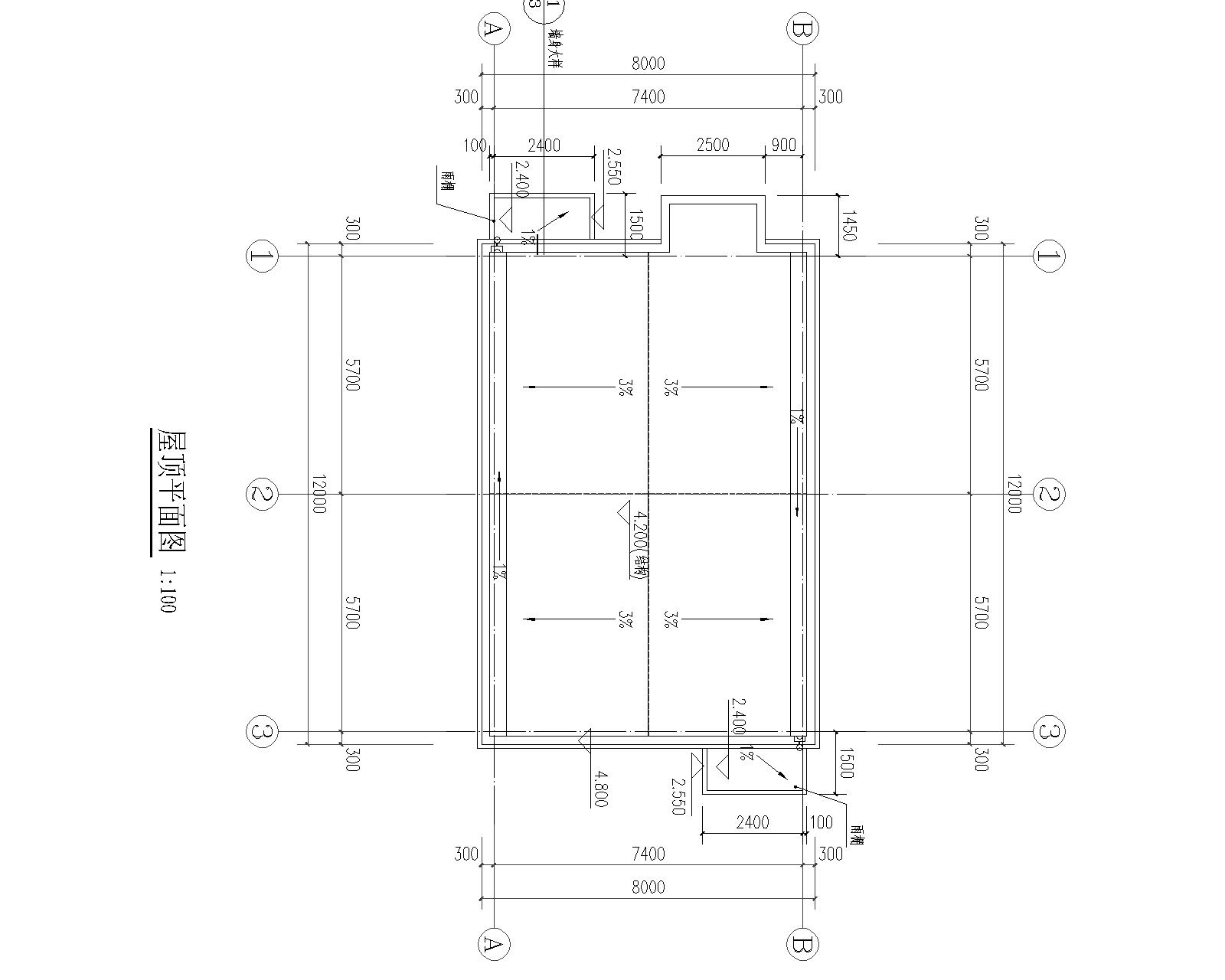 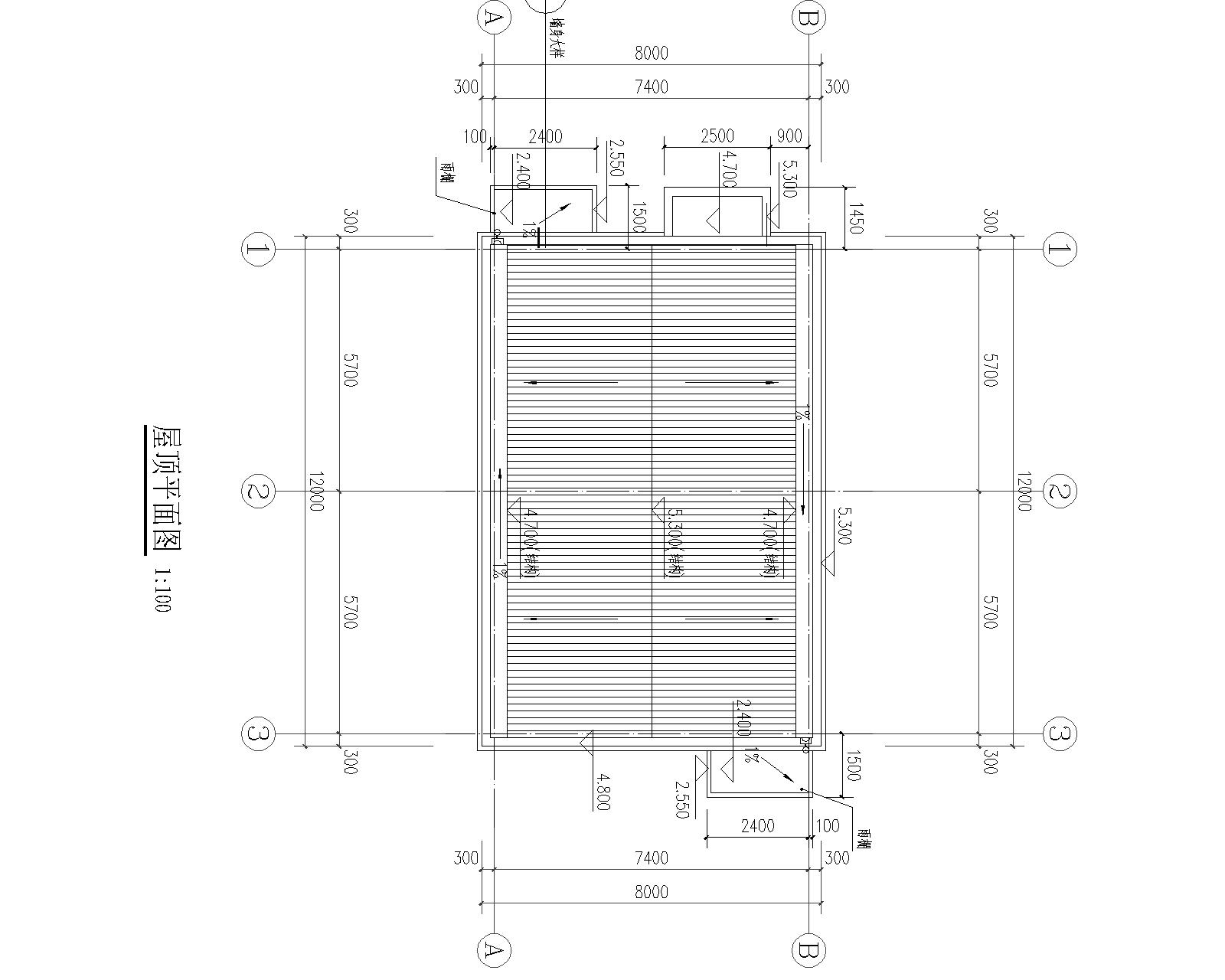 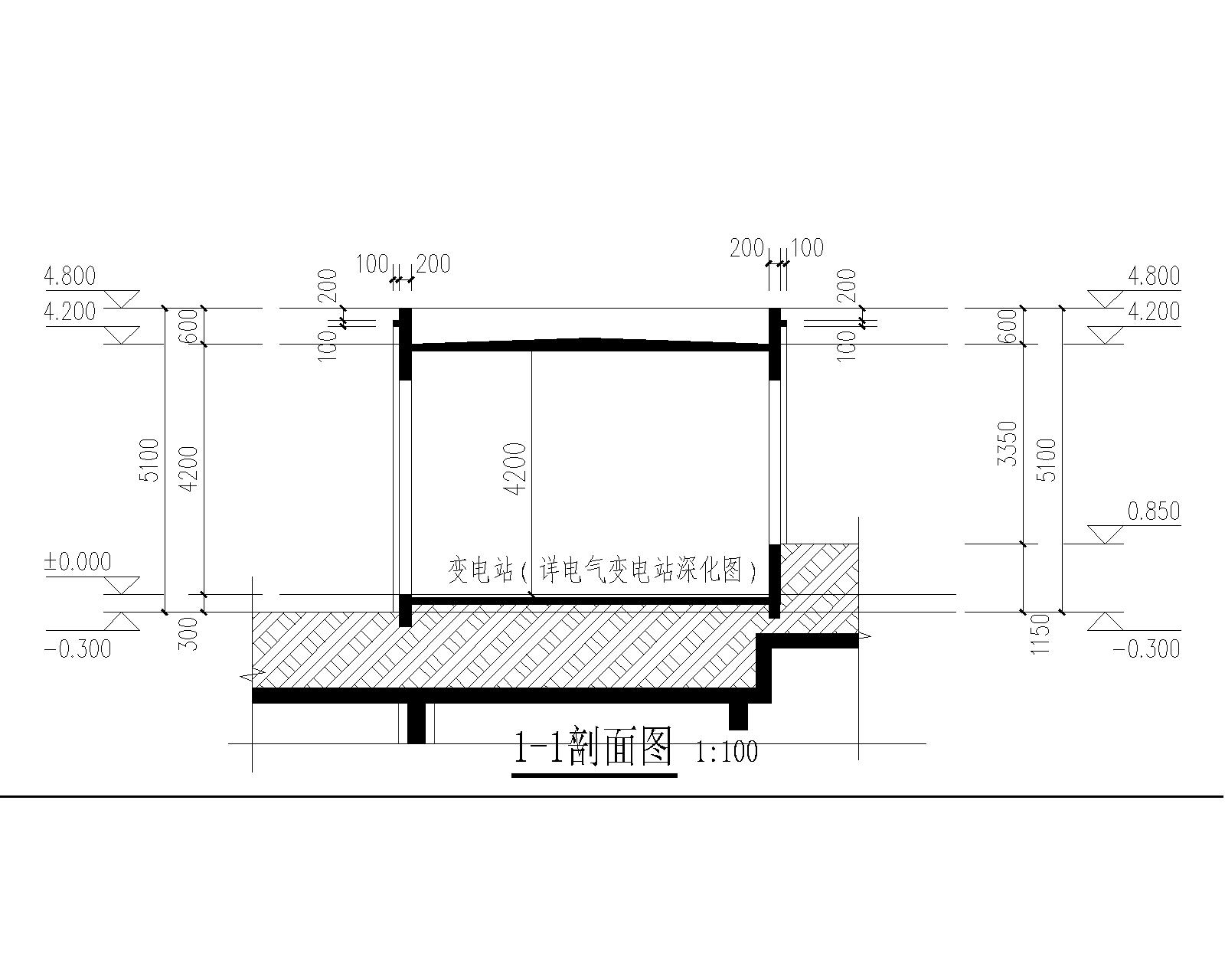 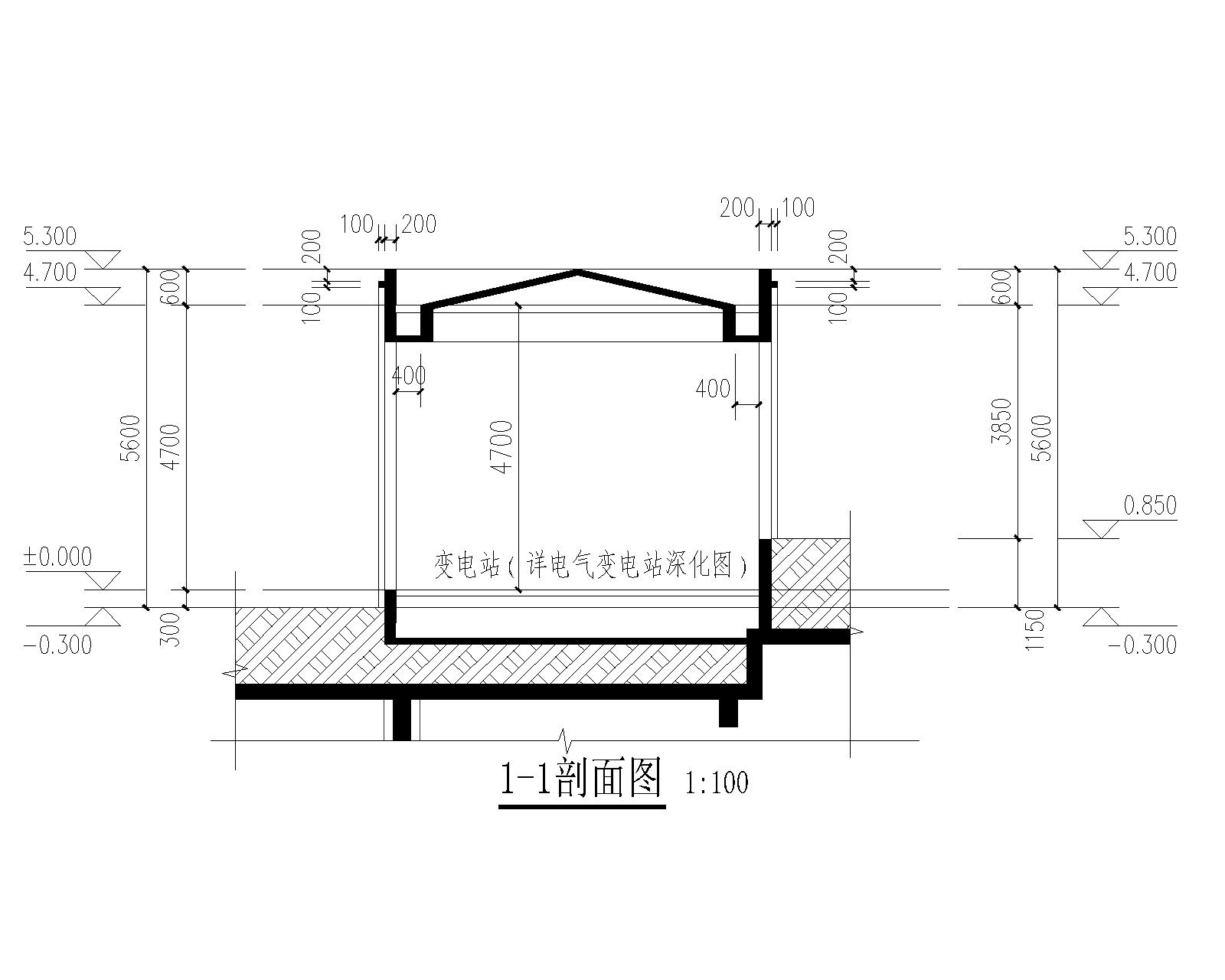 修改前
修改后
修改说明：39#楼平屋面改为坡屋面（红色虚线区域）
40#楼屋面方案变更
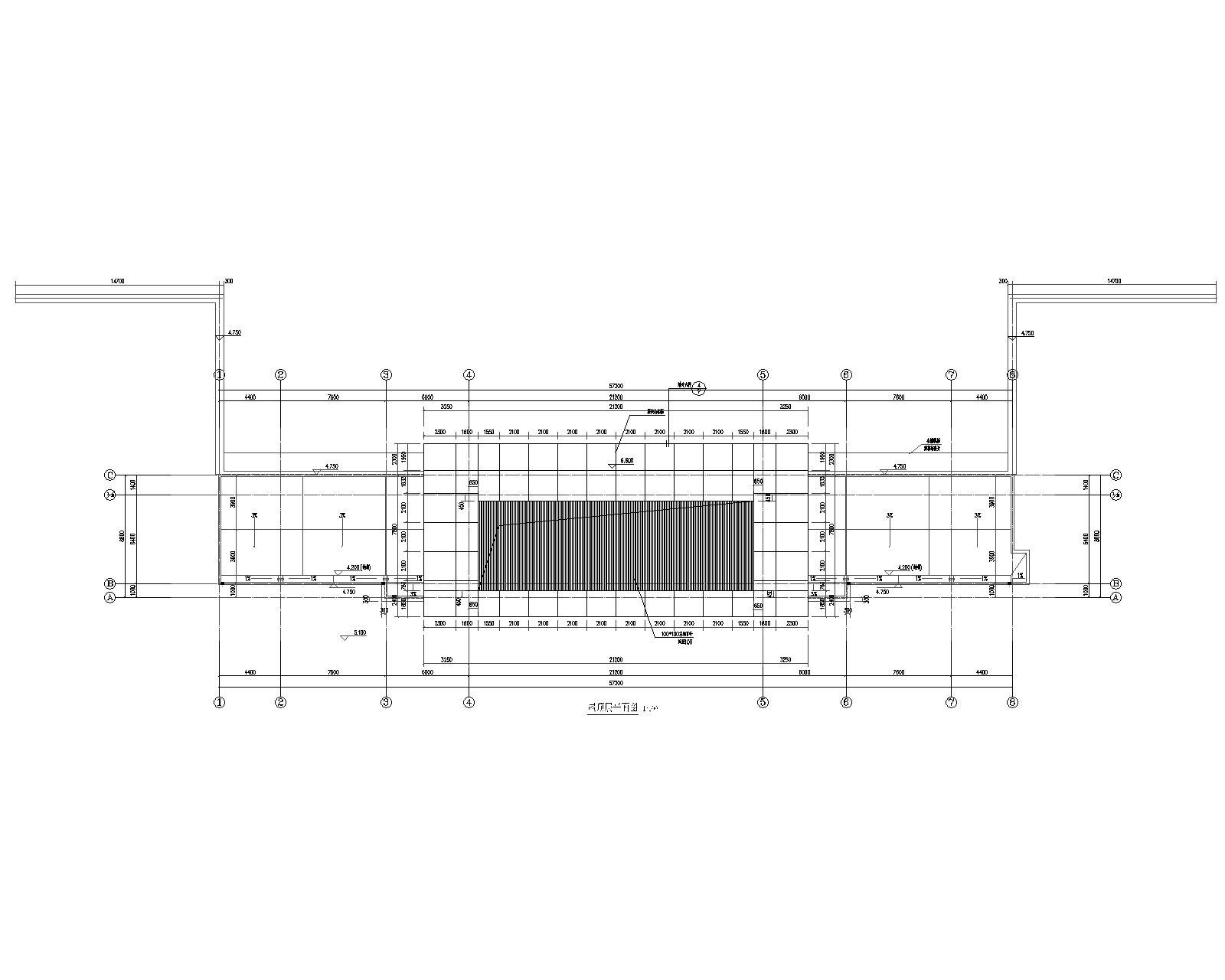 修改前
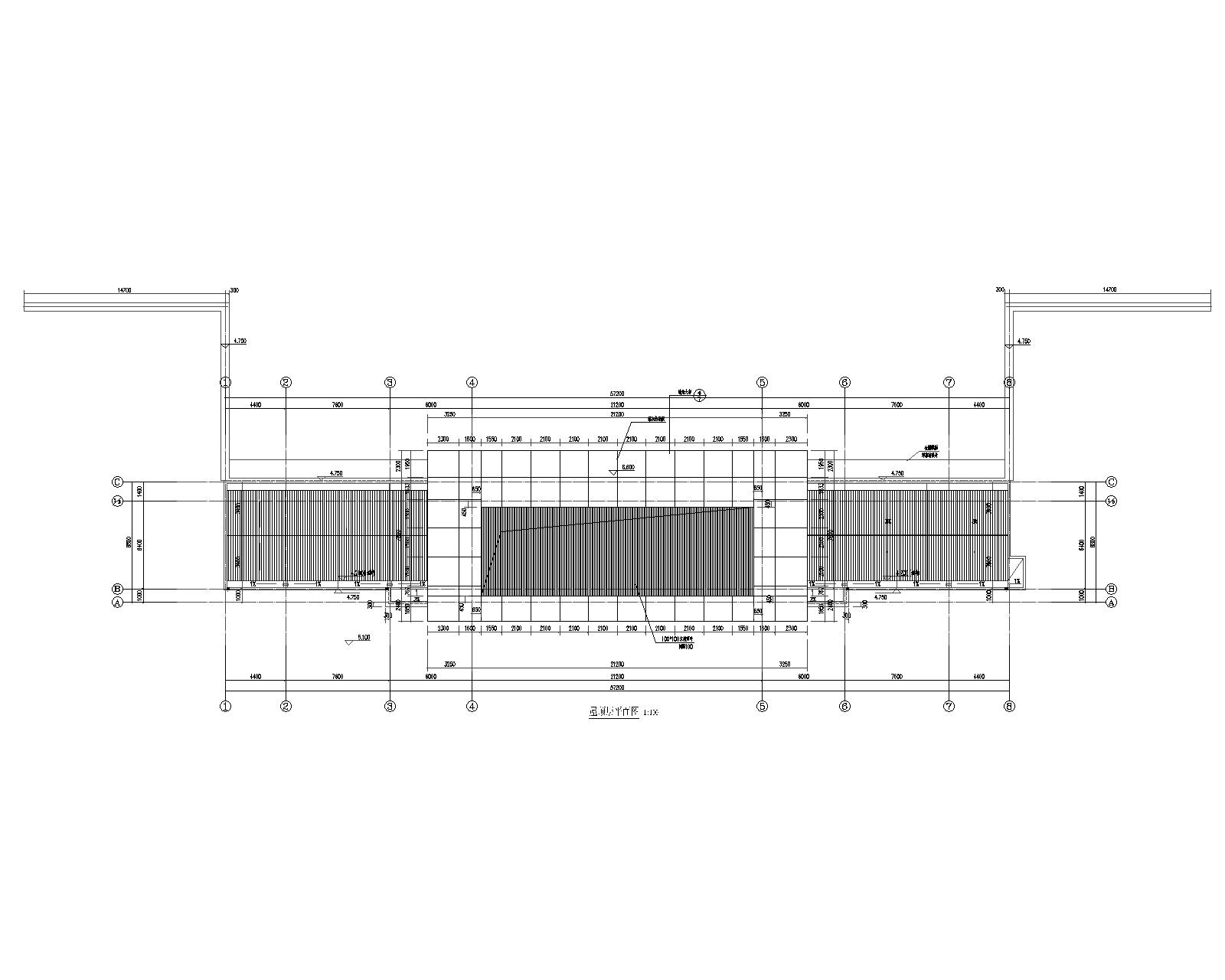 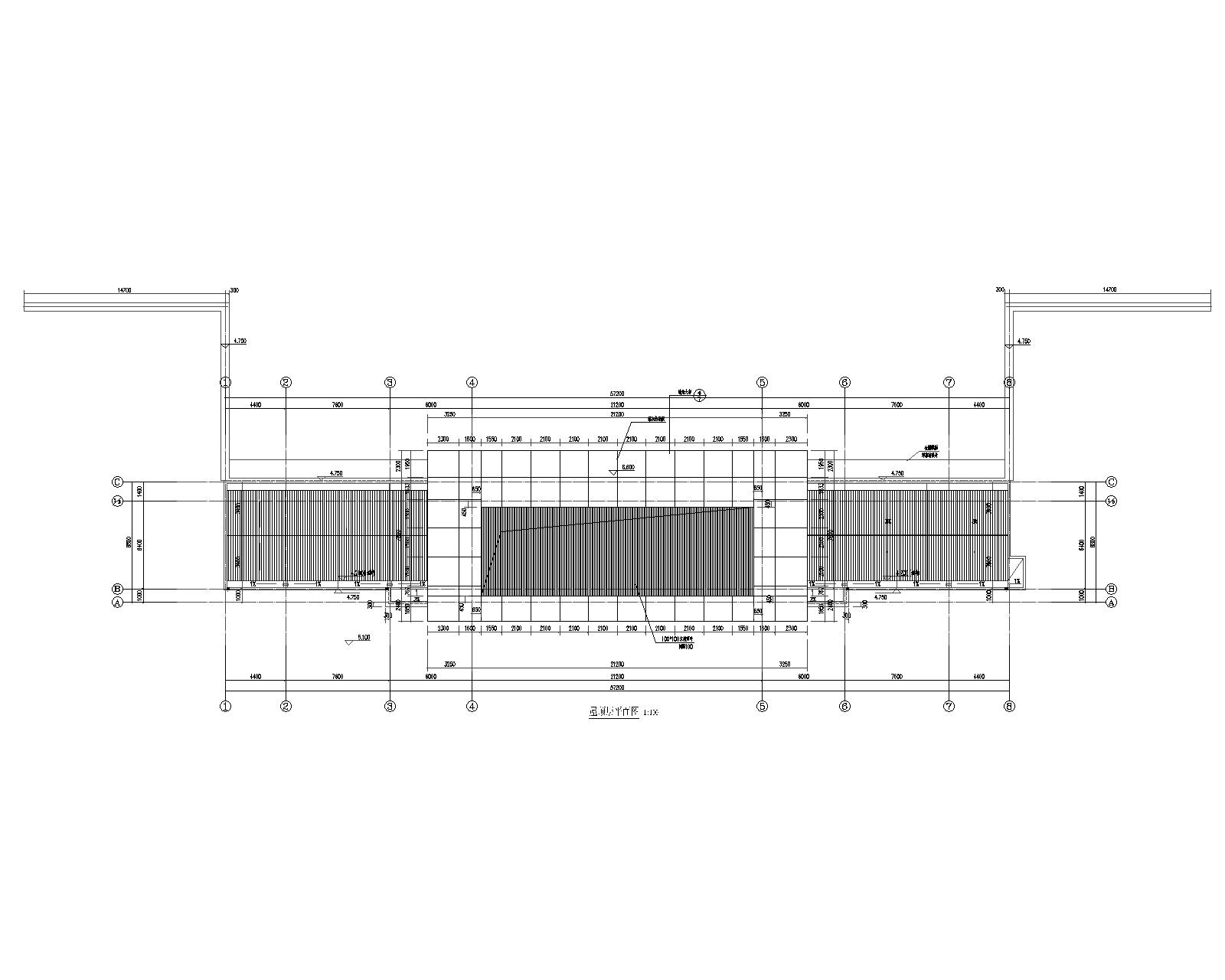 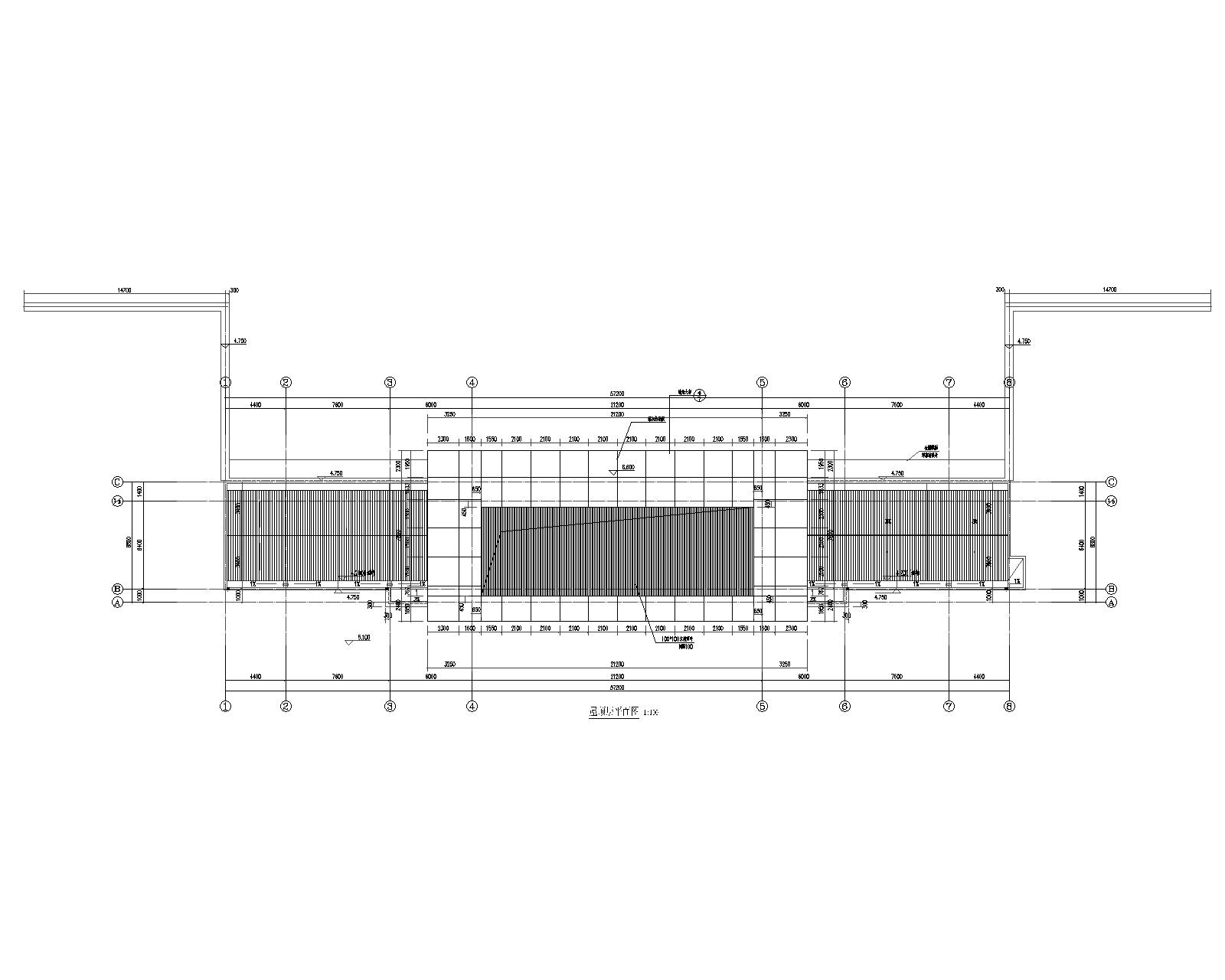 修改后
修改说明：40#楼平屋面改为坡屋面（红色虚线区域）
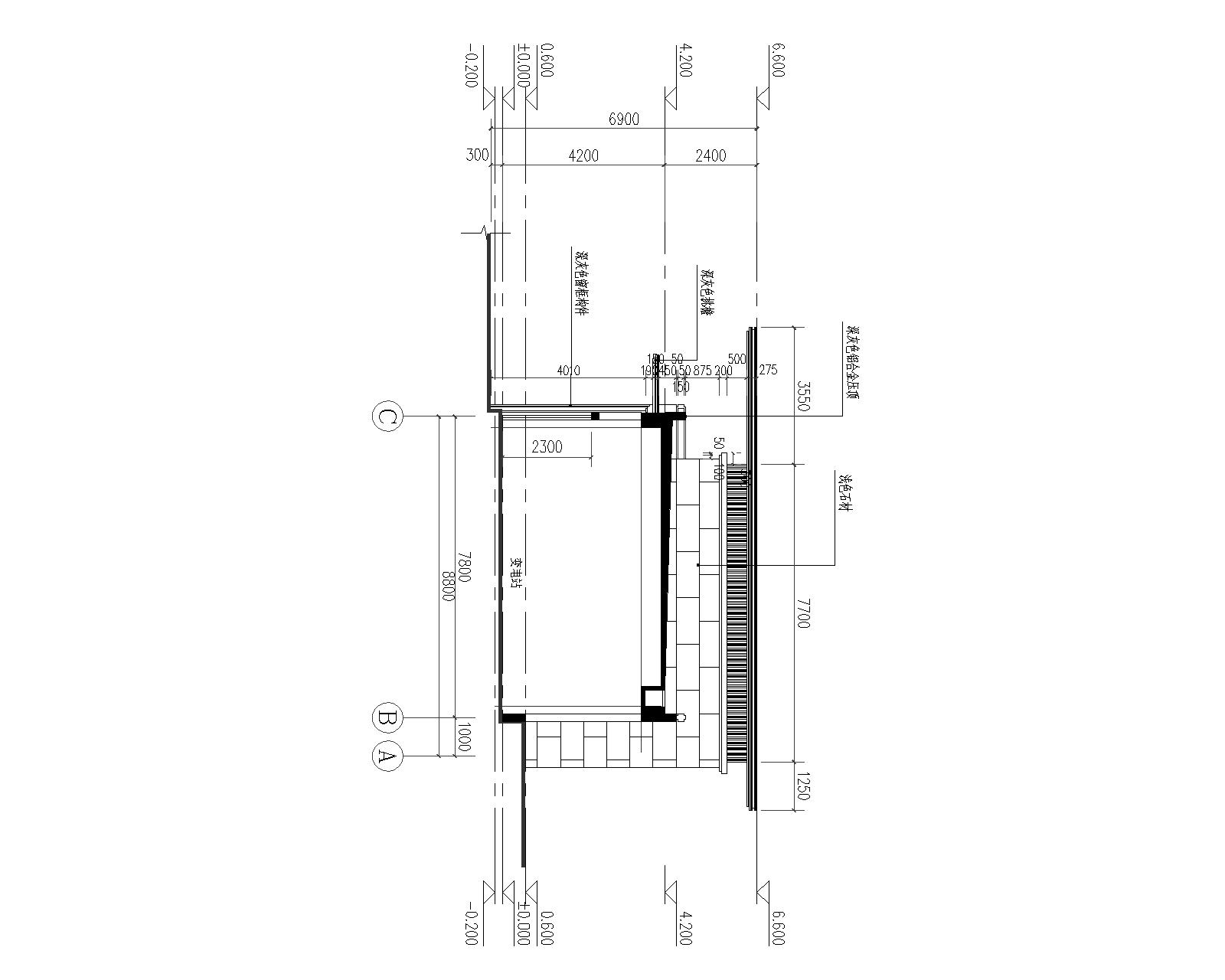 40#楼屋面方案变更
修改前
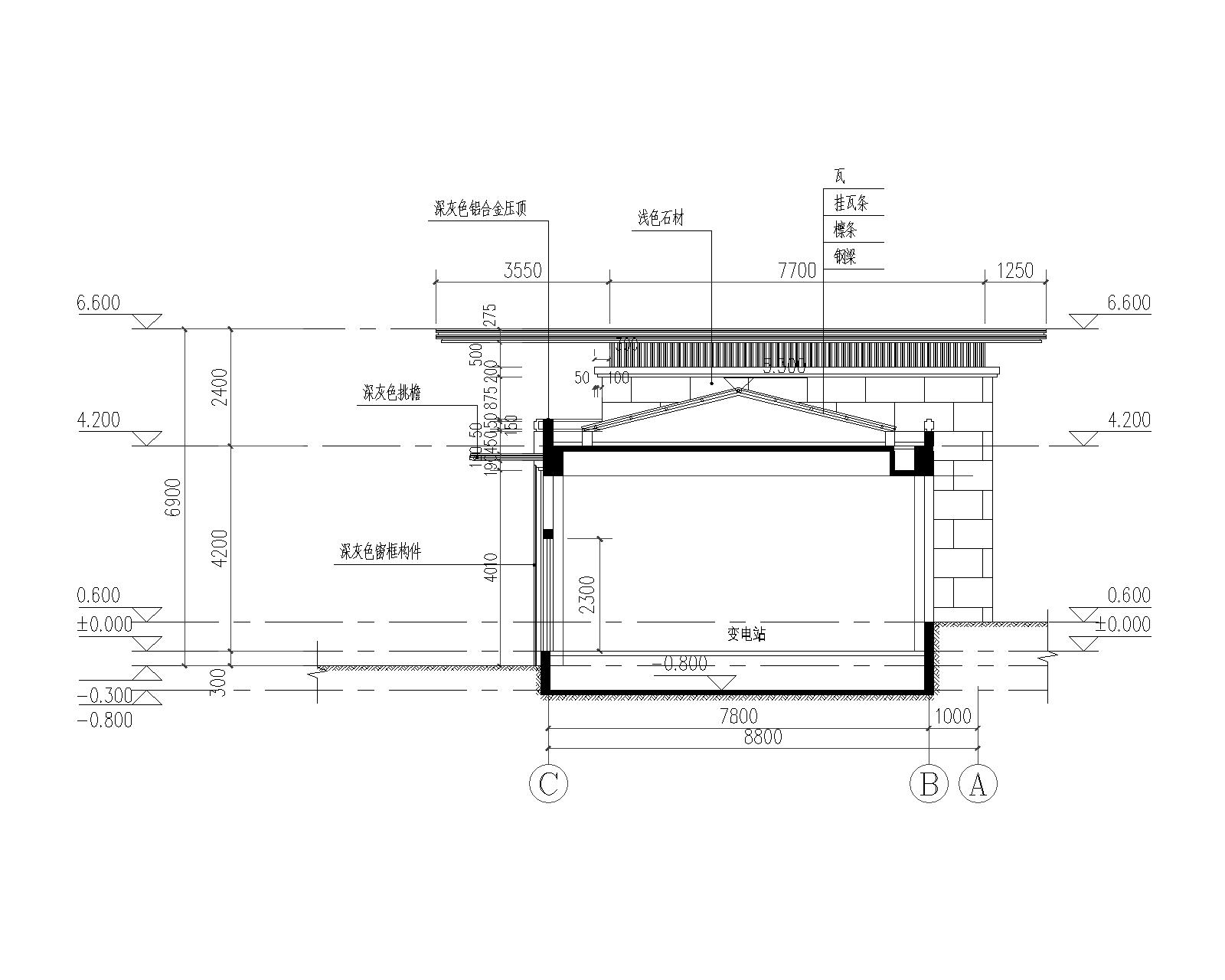 修改后
修改说明：40#楼平屋面改为坡屋面（红色虚线区域）